Hoe gaan we in Turnhout om met mensen in armoede die hun rechten niet kunnen realiseren?
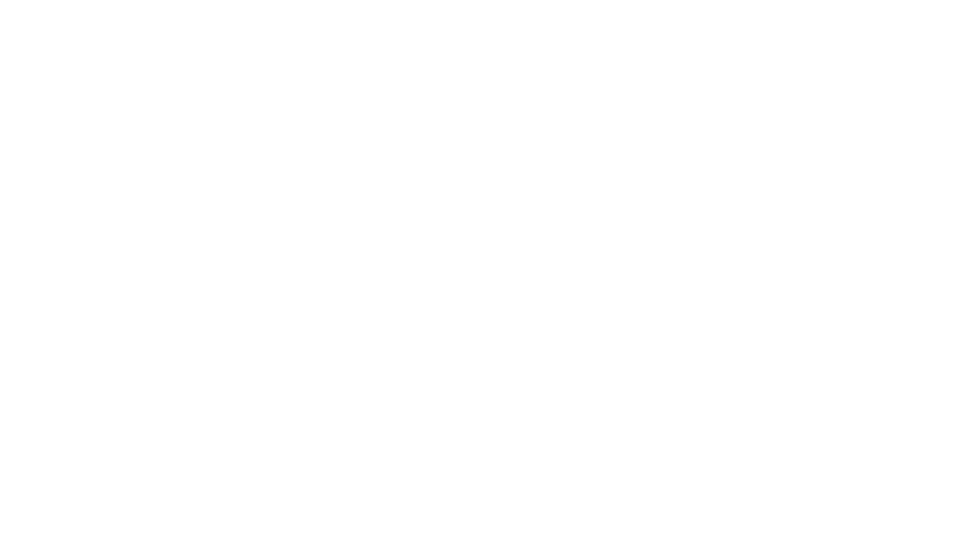 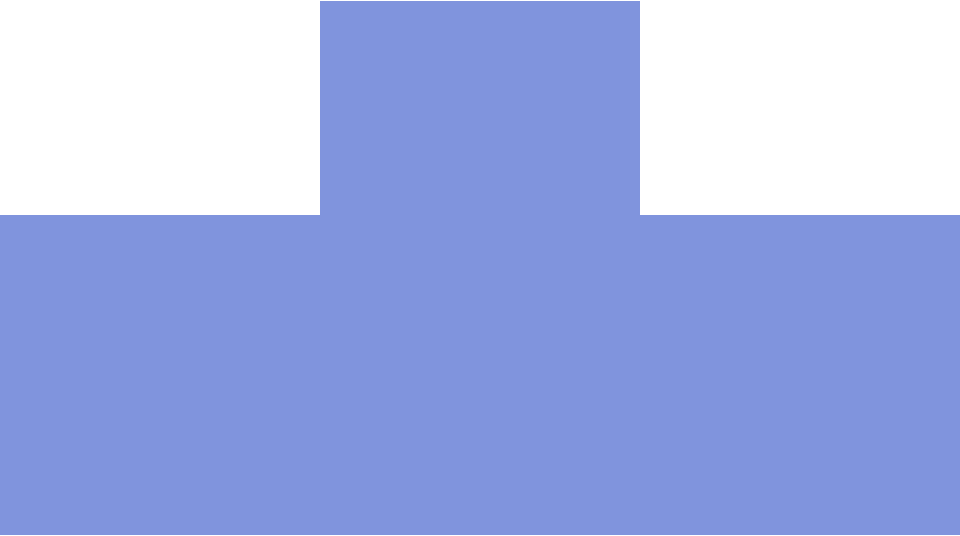 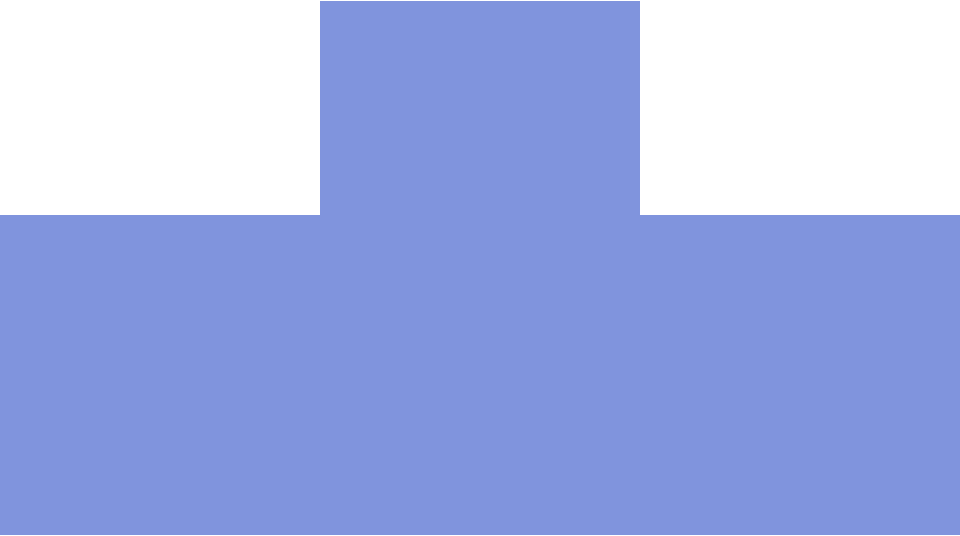 Onze ervaringen met non-take up van rechten
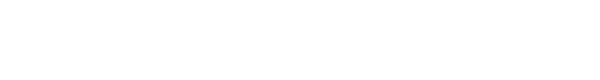 Inhoud
Proactief opzoeken en detecteren van rechthebbenden
Outreach-actie op basis van adressenbestanden
Krijtlijnen voor outreach-projecten 

Inzetten op non-take up 
Administratieve vereenvoudiging bij aanvraag leefloon
Naar een nieuw systeem van financiële steunverlening
voettekst | 2
1.
Proactief opzoeken en detecteren van rechthebbenden
Outreach-actie
voettekst | 3
Aanleiding
Gezondheidscrisis door het Covid-19 virus
Expliciete opdracht aan de OCMW’ s om proactief een ruimere groep kwetsbare mensen te bereiken
Financiële ondersteuning volgens het principe van sociaal onderzoek en toekenning op individueel niveau
In tijd afgebakende bestedingsperiode
Vraag: Hoe de middelen efficiënt inzetten en een ruimere doelgroep bereiken in een periode met zeer beperkte contactmogelijkheden?
voettekst | 4
Gebruikte methoden
Aanschrijven van gezinnen op basis van adressenlijsten
We schreven 3411 unieke gezinnen aan
Andere gezinnen bereikten we door scholen te vragen naar gegevens van gezinnen met een betalingsachterstand
Nog andere gezinnen identificeerden we door aanwezig te zijn in partnerorganisaties
voettekst | 5
Resultaten
Via die methoden ontvingen 2765 gezinnen een financiële steun 
1450 gezinnen werden ondersteund via consumptiecheques
1292 gezinnen kregen een hogere financiële steun
In deze gezinnen leven ongeveer 1919 minderjarige kinderen
36% van de gezinnen betrof alleenstaande ouders
48% van de gezinnen was geen OCMW cliënt op het moment van ondersteuning
Ook gekende cliënten kregen ondersteuning
Door de MA 
671 gezinnen werden proactief gescreend door het covid-team
Totale bereik vanuit het covid-team: 3943 unieke mensen. Dit is 9% van de hele Turnhoutse bevolking en 17% van alle mensen in een gezin met minderjarige kinderen
voettekst | 6
Succesfactoren
Succesfactor 1: Mensen aanschrijven met een aanbod tot hulp bleek de beste methode om niet gekende cliënten te bereiken
Succesfactor 2: Een sterk afgelijnde samenwerking met partners loont
Succesfactor 3: Focus op verschillende doelgroepen
Succesfactor 4: Werken met een tijdelijk team met maar één focus
Succesfactor 5: Werken met datasets
voettekst | 7
Succesfactor 1: Een gepaste methode kiezen
Doorverwijzing vanuit lokale organisaties en partners
Tijdsintensief voor alle partijen en vraagt veel afstemming en overleg
Drempel naar het OCMW blijft hoog
Samenwerking verloopt via coördinatoren en vraagt tijd om tot hulpverleners die in contact staan met burgers te geraken
Bekenmakingsacties via folders of gemeentepublicaties

Vaststelling: minder efficiënte weg in tijden van crisis
voettekst | 8
Succesfactor 1: Een gepaste methode kiezen - Groepen afbakenen aan de hand van expliciete noden en objectieve indicatoren
3 types doelgroepen
Mensen die door een laag gezinsinkomen recht openen op specifieke ondersteuning
Groeipakket met sociale toeslag
Wachtlijst sociale huisvestingsmaatschappij
Mensen met een grote schuldenlast
LAC –lijst
Budgetmeter
Mensen met een door Covid-19 verminderd gezinsinkomen
Tijdelijke werkloosheid
voettekst | 9
Succesfactor 1: Een gepaste methode kiezen - Groepen afbakenen aan de hand van expliciete noden en objectieve indicatoren
Opvragen van data met adresgegevens via protocollen
Gekende cliënten ontvingen na onderzoek een toekenning 
Niet- gekende cliënten werden outreachend bereikt  via brief
Bijna de helft van de aangeschreven gezinnen nam contact op met het OCMW
80% van hen kreeg een toekenning
1/5e konden we na onderzoek niet financieel ondersteunen
voettekst | 10
Succesfactor 1: Laagdrempelige brieven
2 belangrijke elementen
De gebruikte taal
De complexiteit van de stappen die mensen moeten nemen om op het aanbod in te gaan
Gevraagde informatie kon bezorgd worden via foto/scan/kopie en doorgegeven via mail, via Whatsapp of door langs te komen
We benadrukten in de brief dat een onderzoek gevoerd zou worden op basis van het Rijksregisternummer
=> Eenvoudige aanvraagprocedure zorgde voor hoge respons
voettekst | 11
Succesfactor 1: Huisbezoeken
Stoepbezoeken bij gezinnen die na 1 maand niet gereageerd hadden op de brief
Focus op:
Gezinnen op de LAC-lijst
Gezinnen met twee of meer minderjarige kinderen
Burgers die ons aanschreven maar moeite hadden om de informatie door te zenden
Bij ruim 40% van de bezoeken werd de deur geopend en 61% gaf aanleiding tot een aanvraag
voettekst | 12
Succesfactor 2: Een sterk afgelijnde samenwerking met partners loont
Samenwerking met de scholen in Turnhout
Toeleiding van gezinnen met betalingsachterstand als gevolg van beperktere inkomsten
Onderzoek op basis van de KSZ 
Onbetaalde schoolfacturen werden vereffend voor 371 gezinnen en in die gezinnen voor 954 kinderen
51% van die gezinnen was niet gekend bij het OCMW en ontving geen andere Covid ondersteuning
150 nieuwe gezinnen werden geïdentificeerd
voettekst | 13
Succesfactor 3: Focus op verschillende doelgroepen
Identificeren van risicogezinnen via objectieve criteria
Op de wachtlijst voor sociale huisvesting 
Gezinnen met een groeipakket met sociale toeslag
Tijdelijk werkloos en inkomensverlies
In 2020 opgenomen op de LAC-lijst
Mensen met een budgetmeter
Gezinnen met onbetaalde schoolfacturen
Jongvolwassenen met betalingsproblemen
voettekst | 14
Succesfactor 3: Focus op verschillende doelgroepen
Verwachting dat personen van één kwetsbare doelgroep veel kans hebben ook tot een andere doelgroep te behoren.
Vaststellingen:
64% van alle personen of gezinnen op de wachtlijst voor huisvesting is niet gekend
75% van de gezinnen met een sociale toeslag is niet gekend
Er is amper overlap tussen mensen op de LAC-lijst en de andere groepen
Gezinnen die lange tijd werkloos waren zijn amper gekend 
Gezinnen waarvoor een schoolfactuur werd betaald worden praktisch niet in de andere groepen teruggevonden
voettekst | 15
Succesfactor 4: Werken met een tijdelijk team met maar 1 focus
De outreachende actie was een hele opdracht: het moest snel gaan, nauwkeurig en efficiënt.
Keuze voor:
Een tijdelijk klein team (2 MA’ s en 1 administratief medewerker) met een specifieke opdracht
Rechtstreekse bereikbaarheid en werken zonder een algemeen onthaalgesprek was cruciaal
Specifiek aanbod met specifieke aanmeldingswijze
Deskundige voor het samenbrengen en verwerken van data en monitoren van de toekenningen en weigeringen
voettekst | 16
Succesfactor 5: Werken met datasets
De reeds vermelde doelgroepen werden bereikt op basis van bestanden met individuele data
Ontsluiten van deze data is niet eenvoudig en vraagt de nodige deskundigheid
Data werden opgevraagd bij verschillende instanties: federale en Vlaamse overheid maar ook lokale instanties
Het ontsluiten van lokale data zou voor de lokale besturen veel soepeler en doeltreffender gemaakt moeten worden
voettekst | 17
2.
Inzetten op non-take up
Administratieve vereenvoudiging bij aanvraag Leefloon
voettekst | 18
Aanleiding
Aanbevelingen uit het onderzoek van de KULeuven over de automatisering van het beslissingsproces van de leefloonaanvraag:
De info uit KSZ voor een aantal cases voldoende is om tot een voorstel van leefloon over te gaan
KSZ informatie ondergebruikt blijft
OCMW medewerkers informatie soms dubbel opvragen 
Hoge documentenlast
voettekst | 19
Aan de slag via administratieve vereenvoudiging
Ontwikkeling van een aangepaste werking voor het sociaal onderzoek leefloon met uitbreiding gebruik data uit de KSZ
In deze aangepaste werking staat de KSZ-informatie centraal
Handvaten naar gebruik van de KSZ stromen
Handvaten waar verder sociaal onderzoek nodig is
Aandacht voor het afslanken van de documentenlast
Rekeninguittreksels
Documenten die niet rechtstreeks iets te maken hebben met de aanvraag leefloon
Informatie die reeds gekend is voor het OCMW
voettekst | 20
Ondersteuning van het veranderingsproces
De bekommernis bij de veranderingen gaat zowel uit naar cliënten als naar personeel. 
De aangepaste procedure is een grote omslag. Ze vraagt een andere denkwijze en aanpak van de medewerkers. 
Opvolging van het veranderingsproces door:
Opvolging van het onderzoek bij leefloonaanvragen 
Deskundig advies bij vragen over KSZ informatie tijdens het onderzoek
voettekst | 21
3.
Financiële steunverlening
De detectie en toekenning van rechten koppelen aan bepaalde vormen van financiële steunverlening
voettekst | 22
Op zoek naar een betere toegang tot ‘lokale’ rechten
Inzetten op sociale tegemoetkomingen en voordelen in kader van proactief informeren, administratieve vereenvoudiging en automatische rechtentoekenning
Preventieve/proactieve acties op basis van data in kader van energieverbruik
Detectie van huishoudens die recht hebben op gratis huisvuilzakken, onderwijscheques, sociaal tarief, minimale levering, Uitpas,…
voettekst | 23
Op zoek naar een betere toegang tot ‘lokale’ rechten
Op de planning
Opsporen van onderbescherming in lopende dossiers
Koppeling van bepaalde rechten aan vormen van financiële steunverlening
voettekst | 24
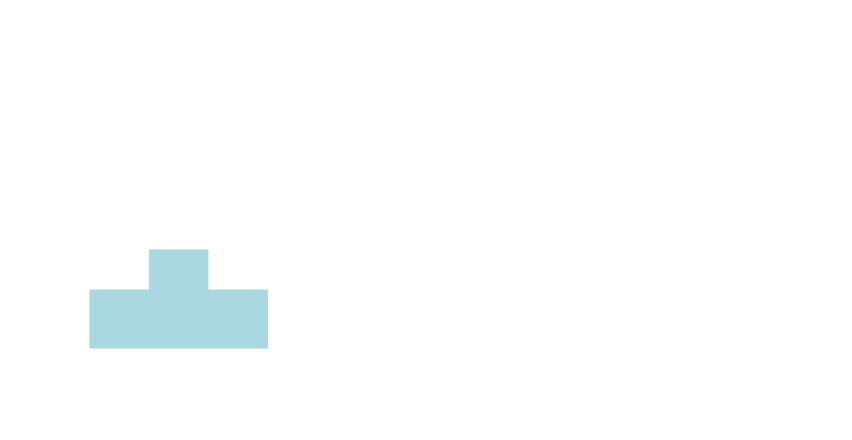